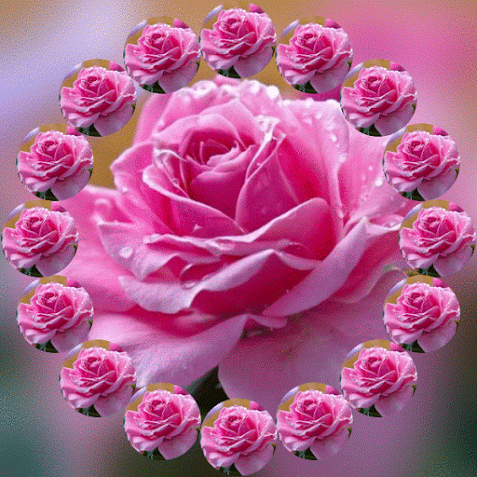 স্বাগতম
আজকের পাঠে  সবাইকে স্বাগতম
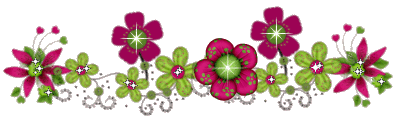 শিক্ষক পরিচিতি
মোঃ মাহবুবুল আলম
সহকারী শিক্ষক
হায়দারপুর সরকারি প্রাথমিক বিদ্যালয় কামারখন্দ,সিরাজগঞ্জ।
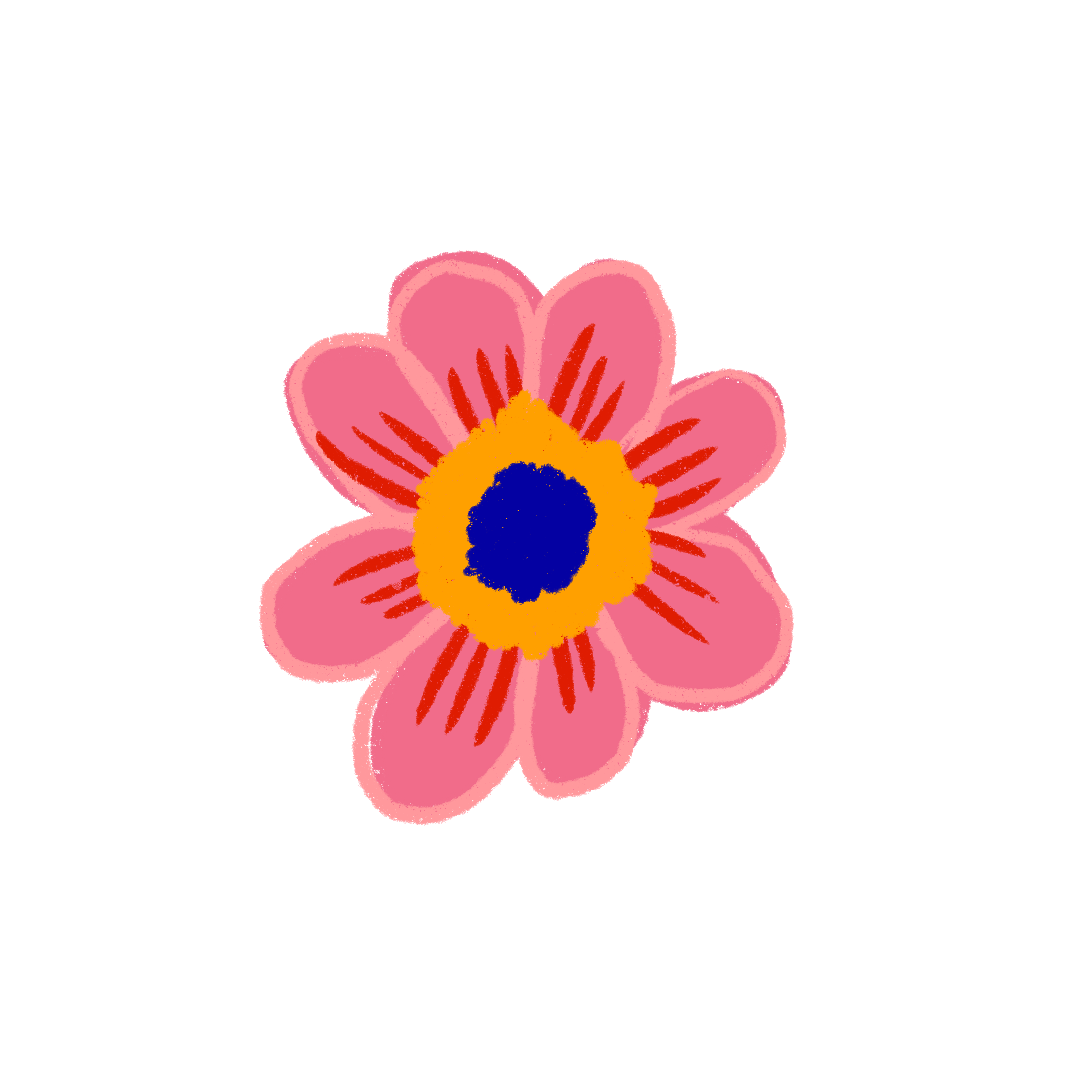 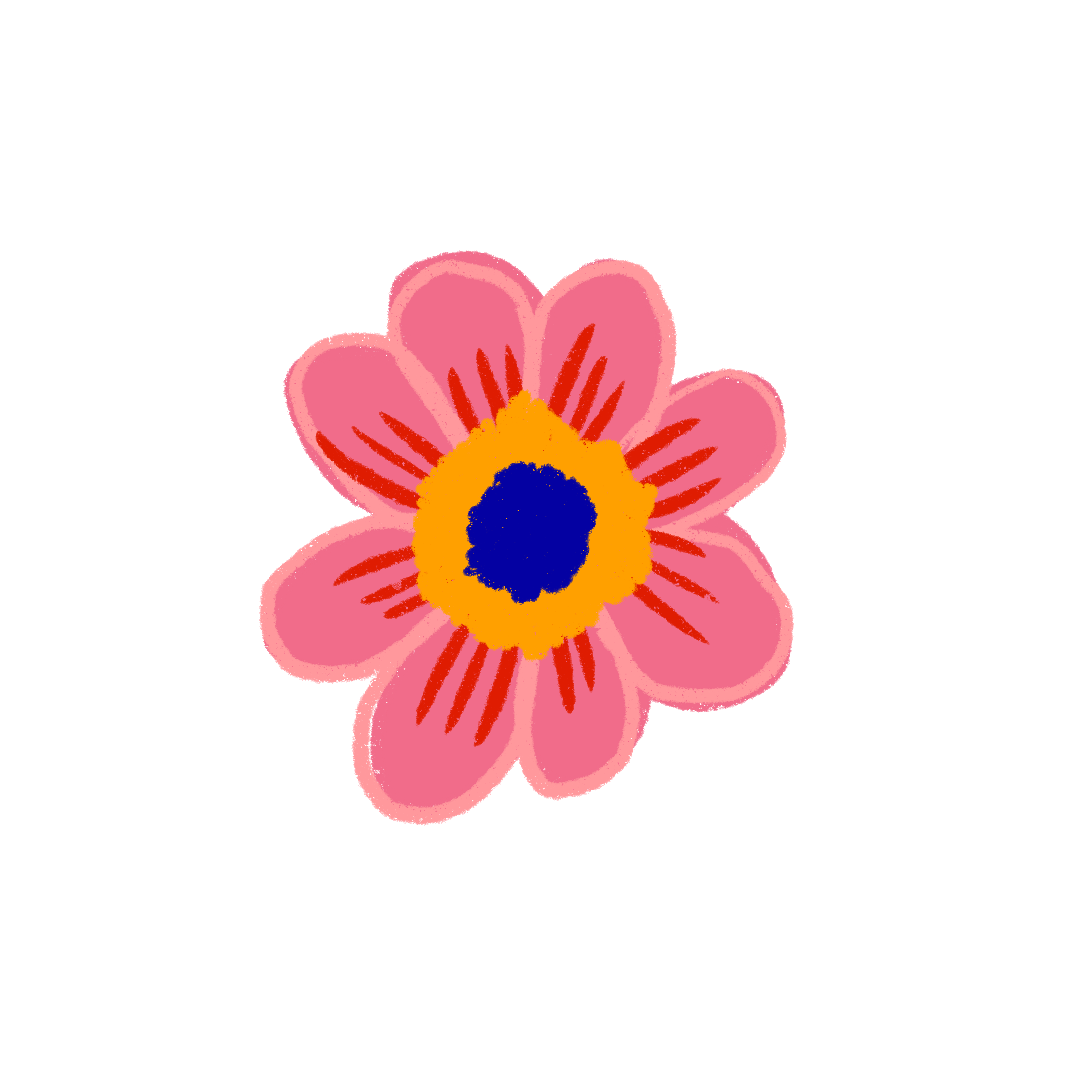 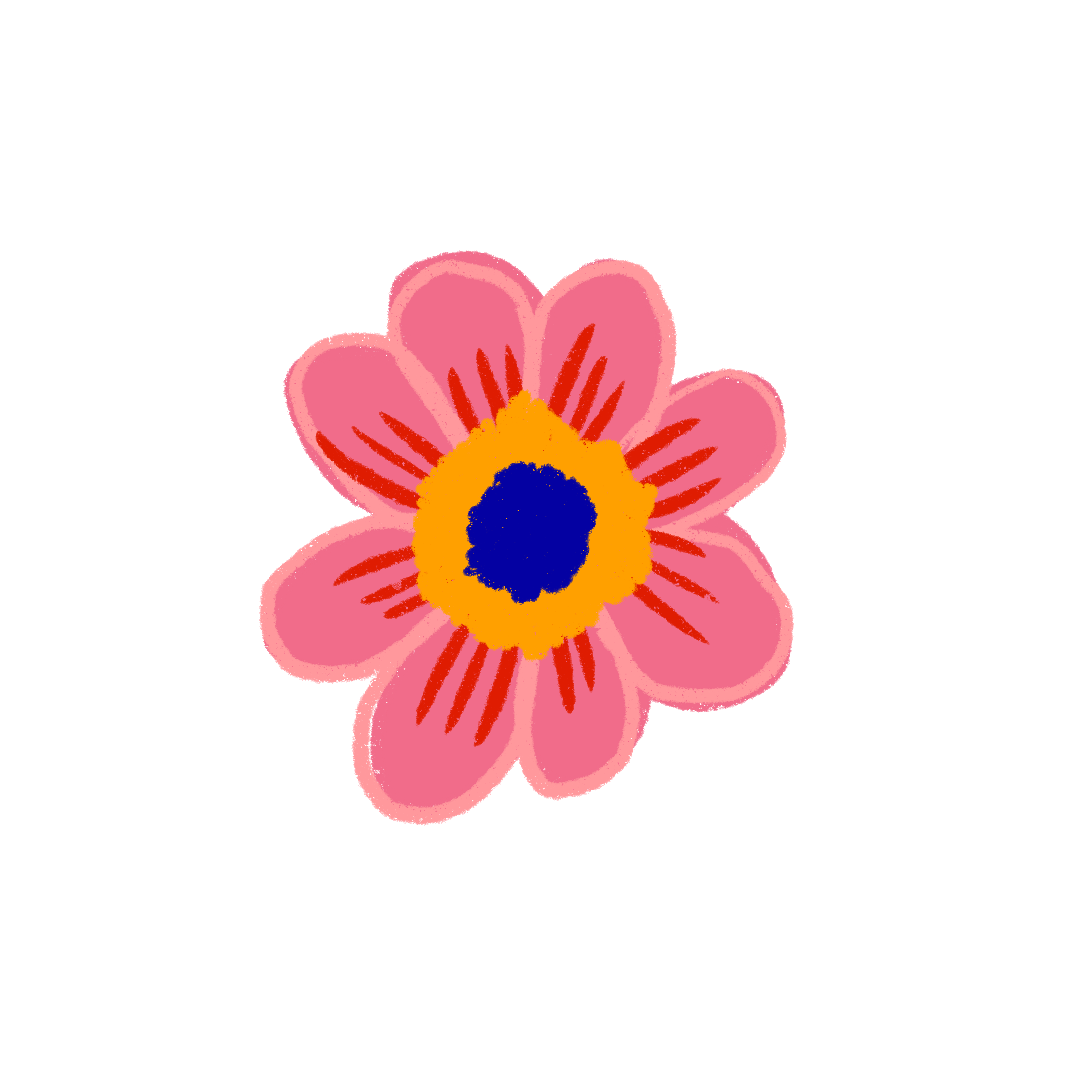 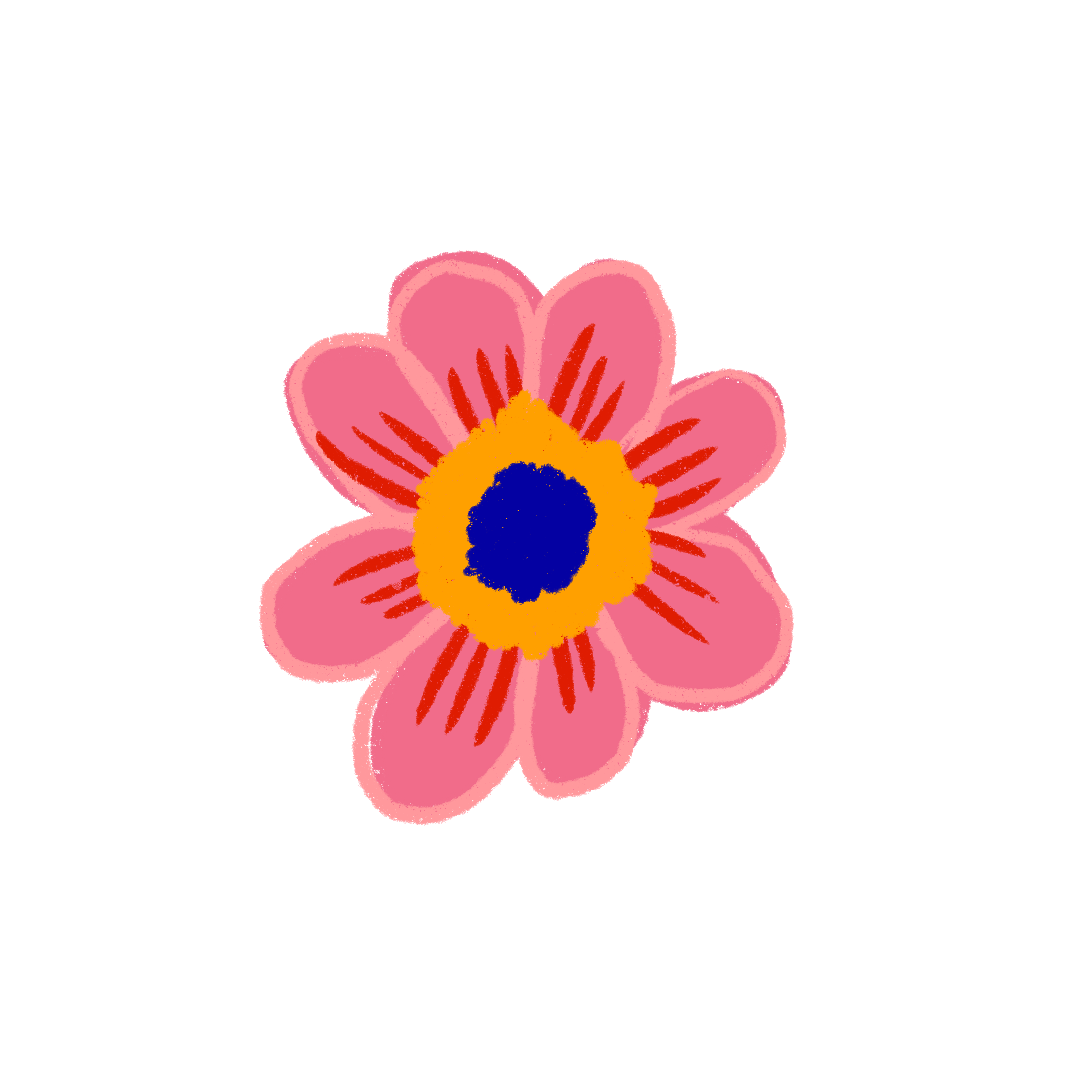 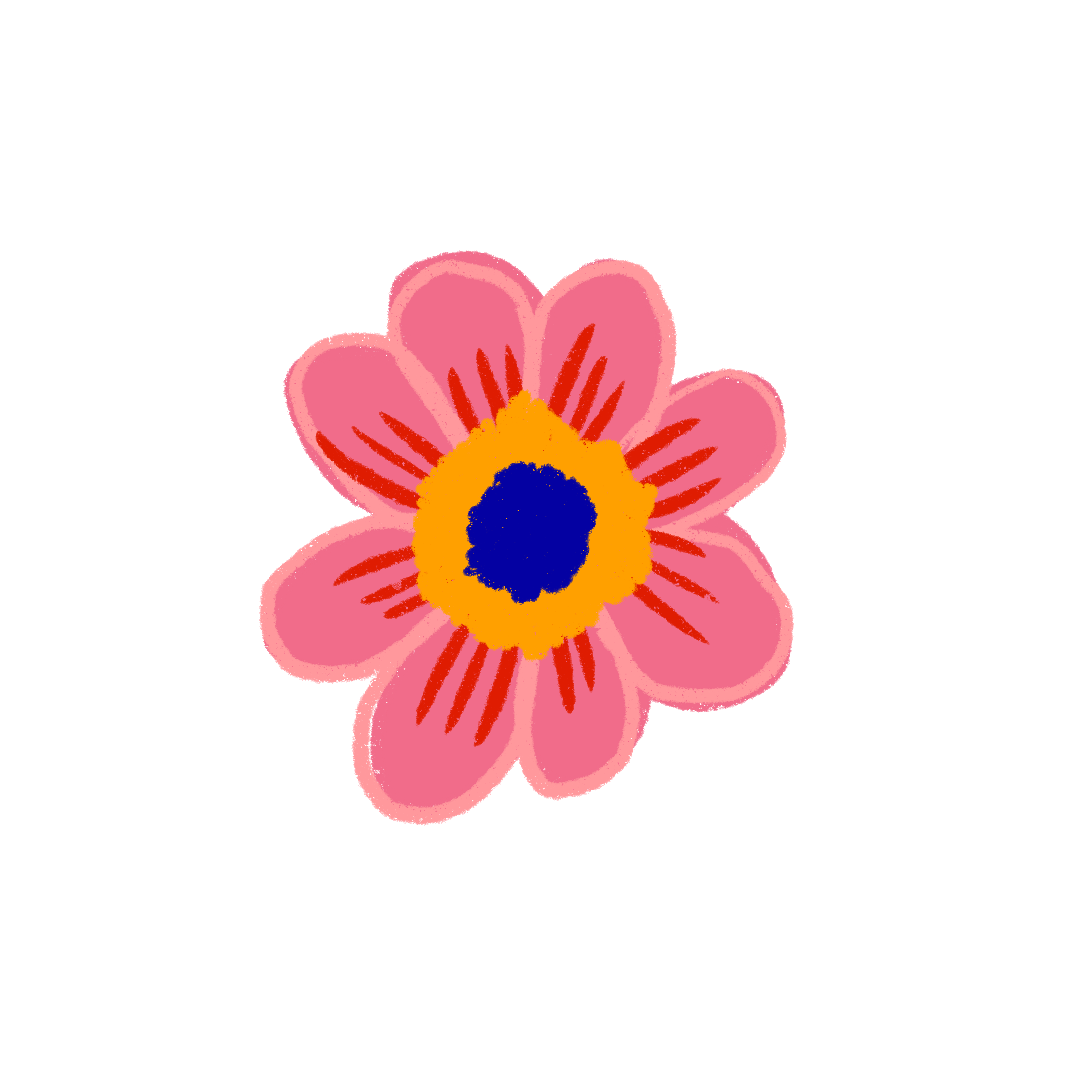 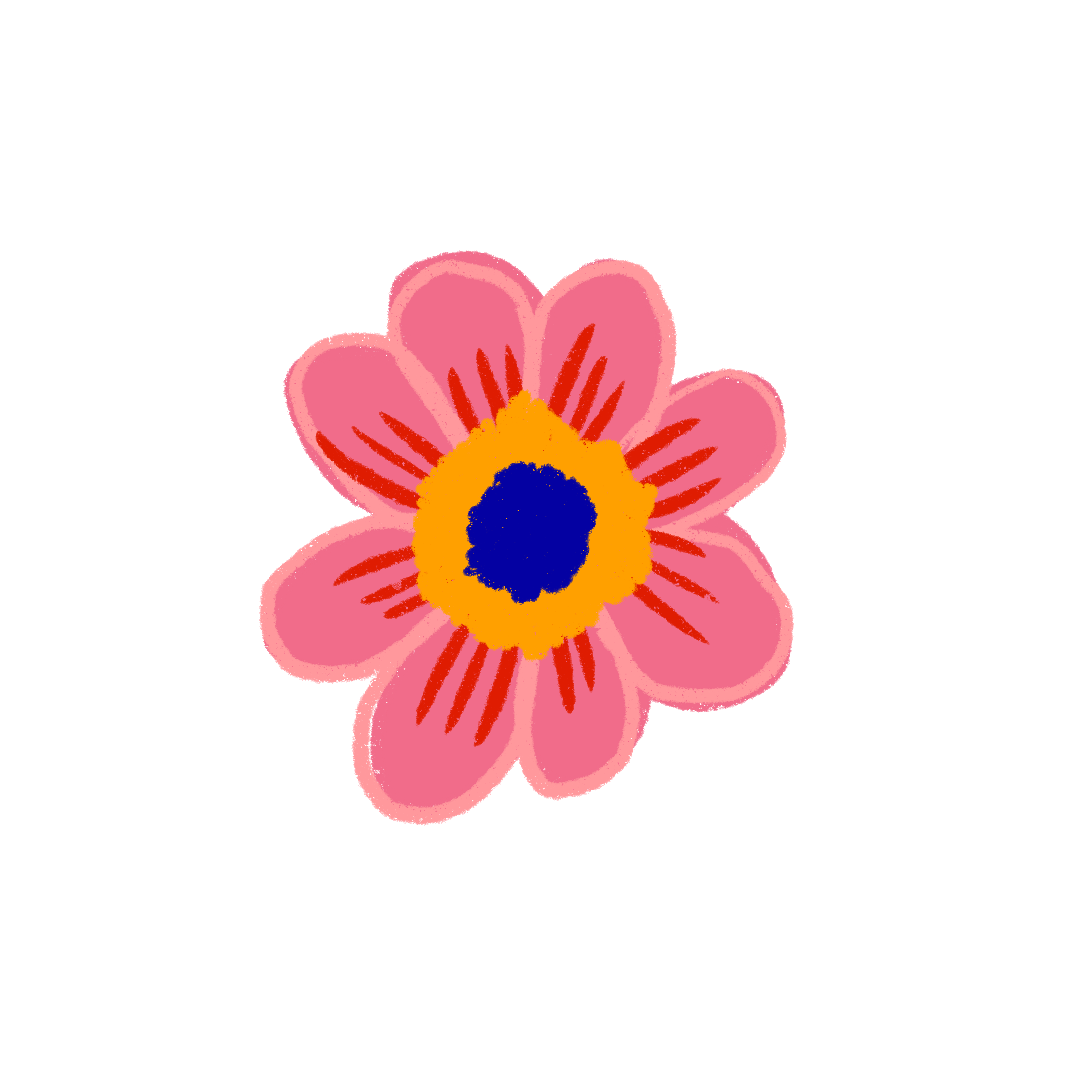 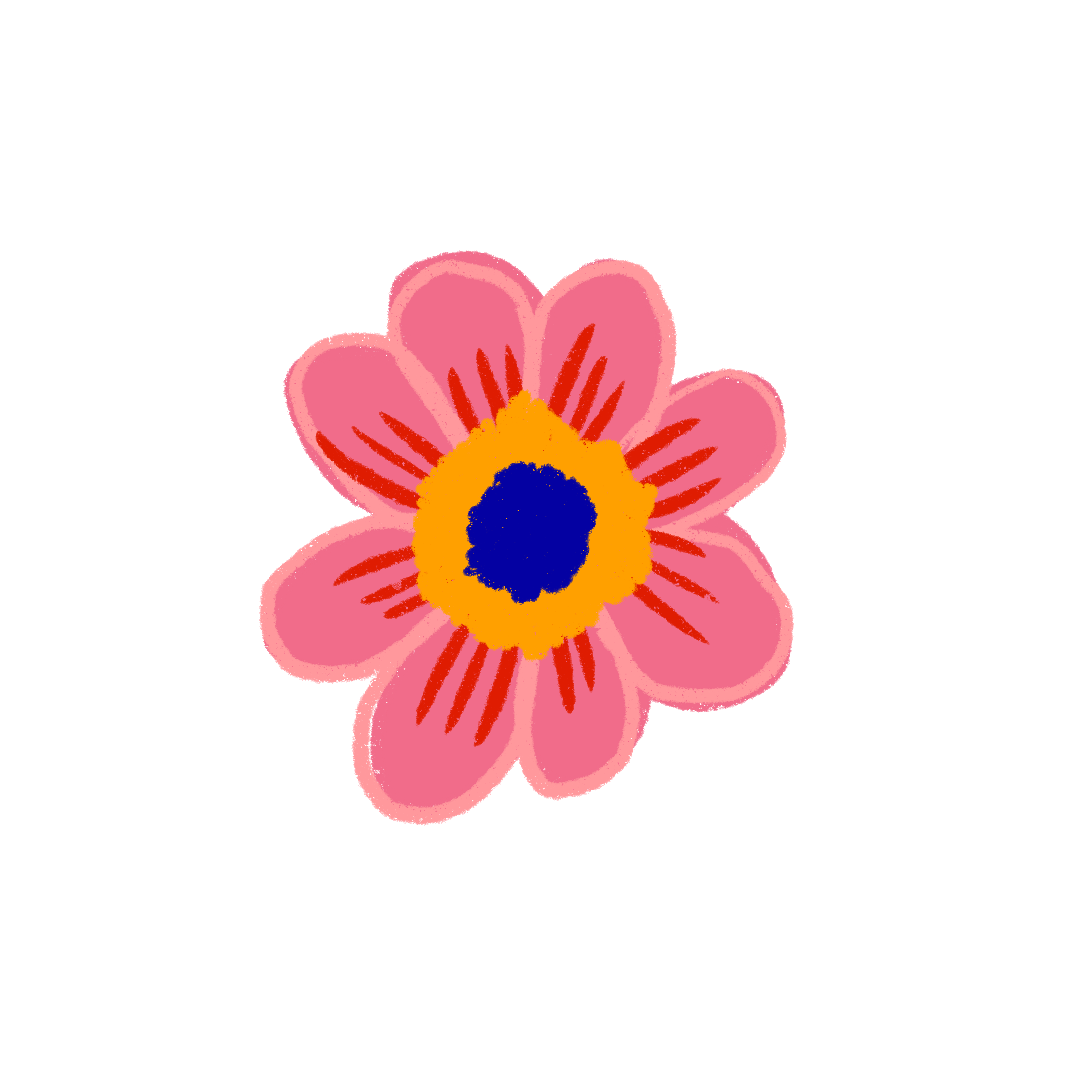 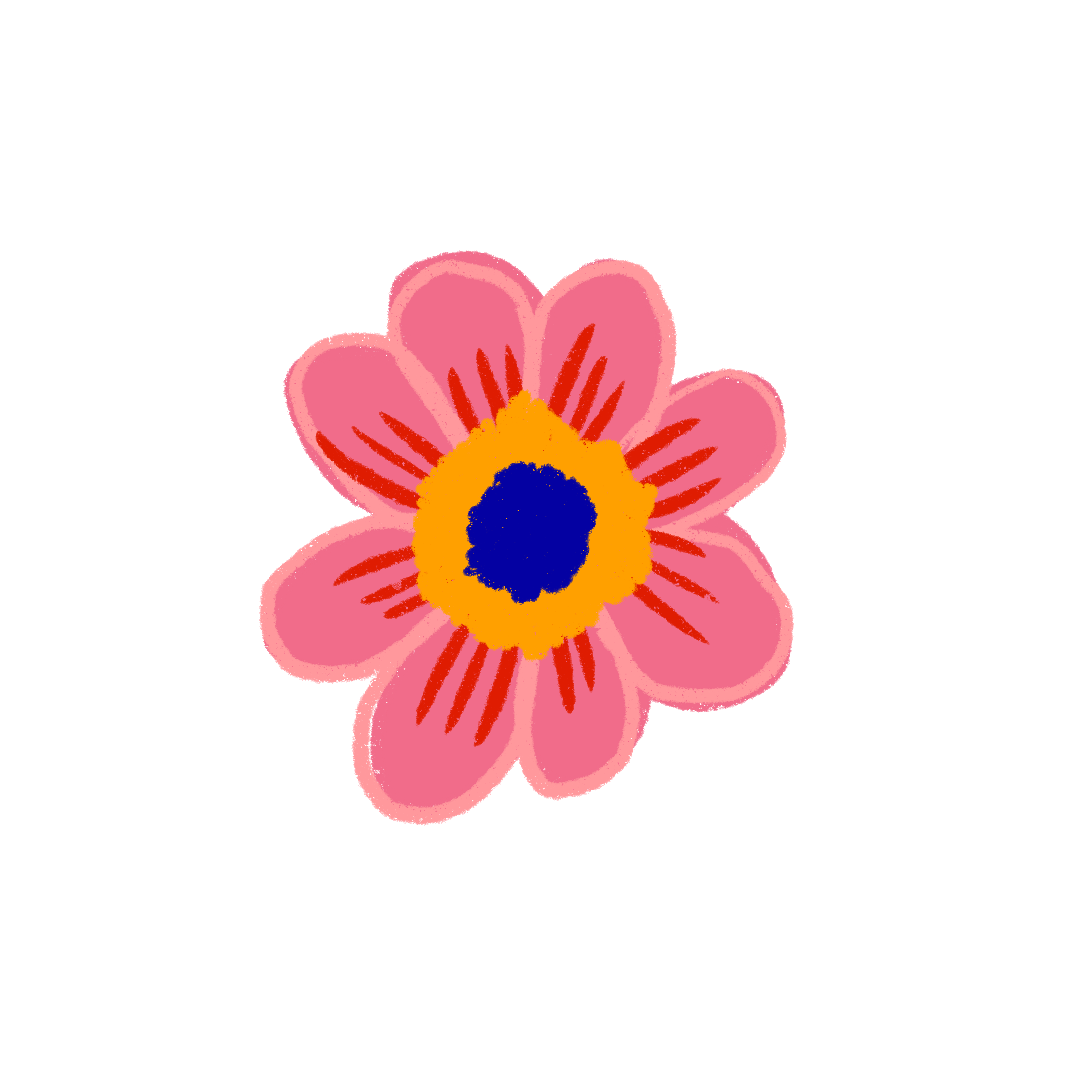 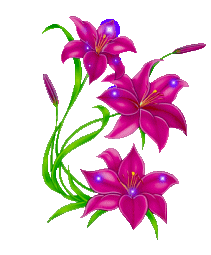 বিষয় - গণিত
শ্রেণি - প্রথম
পাঠ 
পরিচিতি
পাঠের শিরোনাম
তুলনা করি
 পৃষ্ঠাঃ ৫
পাঠের অংশ
কম-বেশি, ছোট-বড়, হালকা-ভারী, কাছে-দূরে।
……………
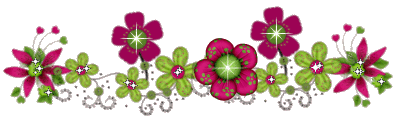 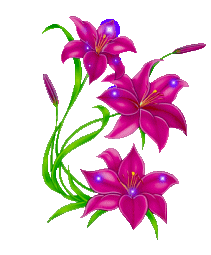 শিখনফল
১,১,১ কম বেশি তুলনা করতে পারবে।
১,১,২ ছোট- বড় শনাক্ত করতে পারবে।
১,১,৩ হালকা – ভারী তুলনা করে বলতে পারবে।
১,১,৪ কাছে – দূরে দেখে বলতে পারবে।
১,১,৫ খাটো - লম্বা আলাদা করতে পারবে।
পূর্বপাঠ পুনরালচনা
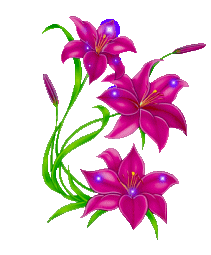 নিচের ছবিতে কী ধরনের পার্থক্য আছে বল
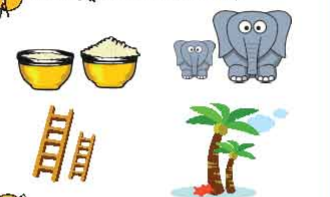 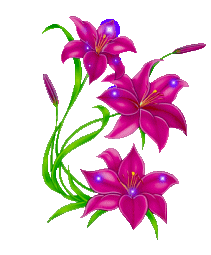 চিত্রে কী  দেখা যাচ্ছে।
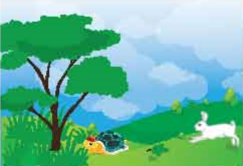 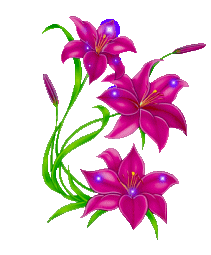 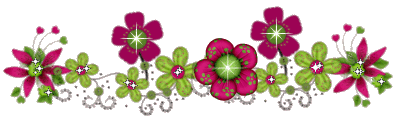 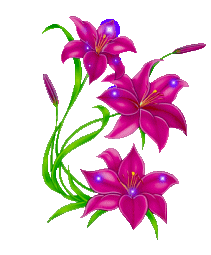 পাঠ ঘোষনা
তুলনা করি
 পৃষ্ঠাঃ ৫
পাঠের অংশ
কম-বেশি, ছোট-বড়, হালকা-ভারী, কাছে-দূরে।
……………
শ্রেণী কক্ষে বাস্তবে পাত্র দুট দেখে তোমরা কি বুঝতে পারছ
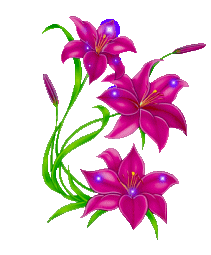 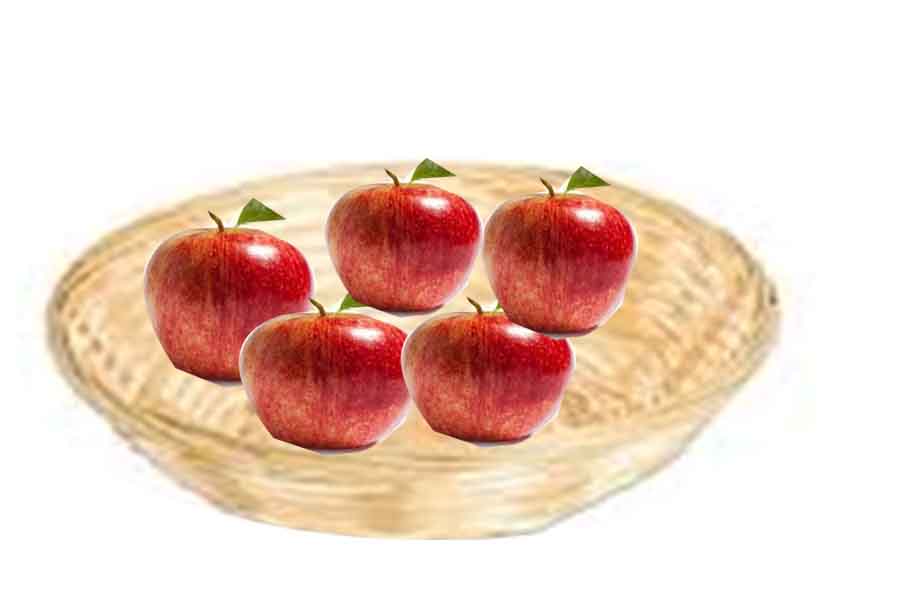 কম
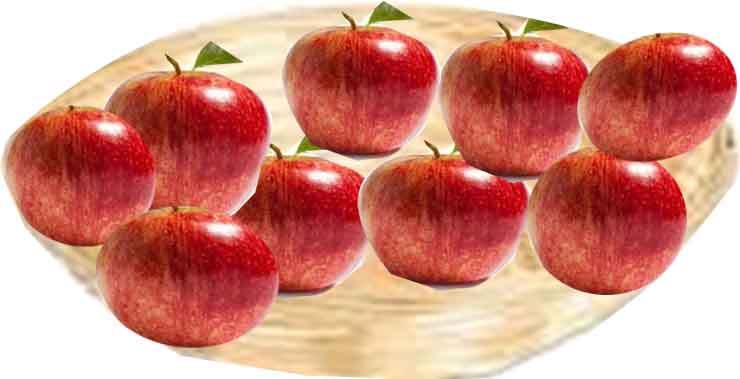 বেশি
বলতো  ছবিতে কি দেখতে পাচ্ছ।
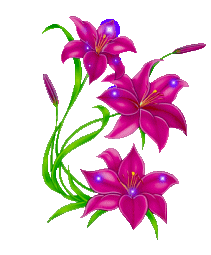 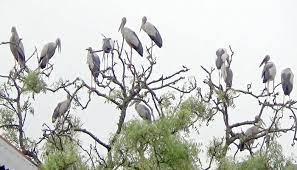 বেশি পাখি
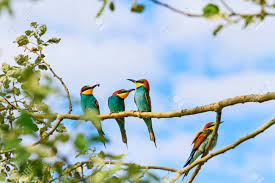 কম পাখি
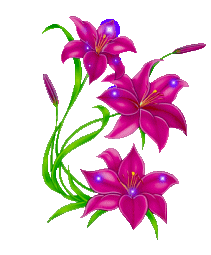 জোড়ায় কাজ
কাগজের টুকরো গুলো ছবির নিচে লাগাও
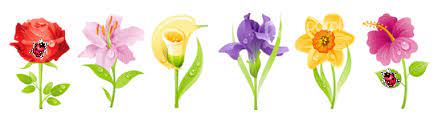 কম
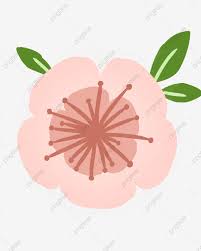 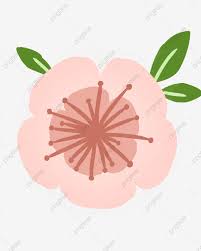 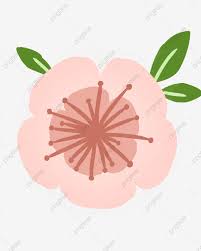 বেশি
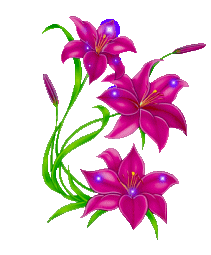 বলতো  কোনটি  বড়  কোনটি  ছোট
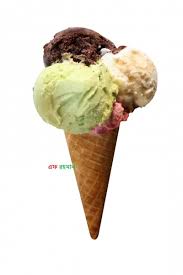 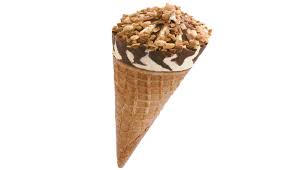 বড়
ছোট
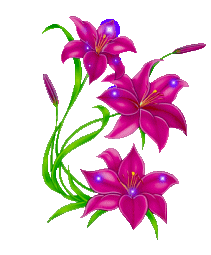 পুতুল দুটো দেখে কি বুঝতে পারলে
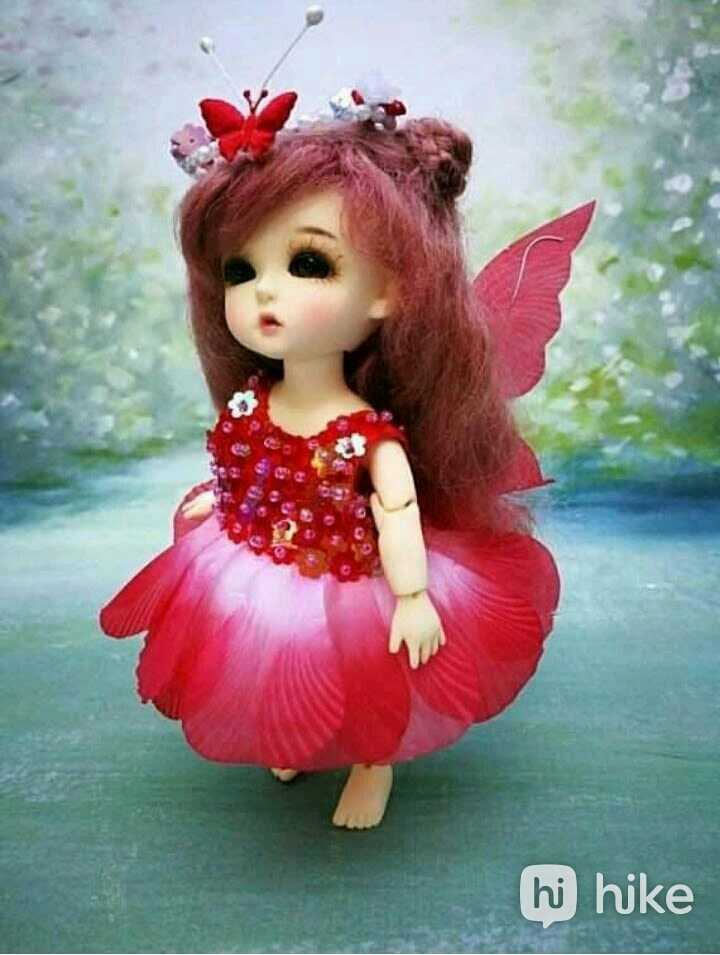 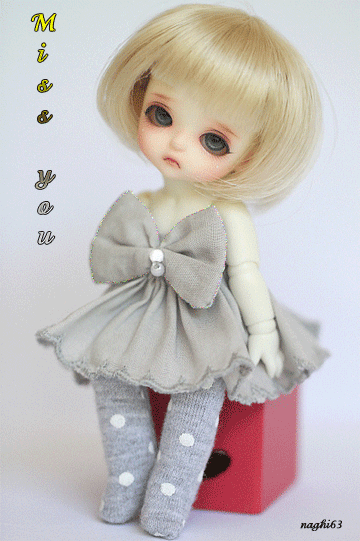 ছোট
বড়
দলীয় কাজ
কাগজ দিয়ে ঘর বানাই
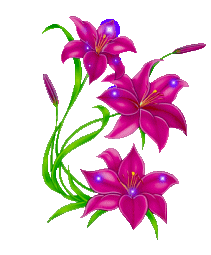 ঘর  দেখে আমরা কি বুঝতে পারছি।
ছোট
বড়
ট্রাফিক সিগনাল থেকে  কোন 
গড়িটি কাছে
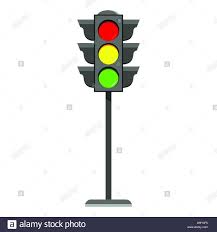 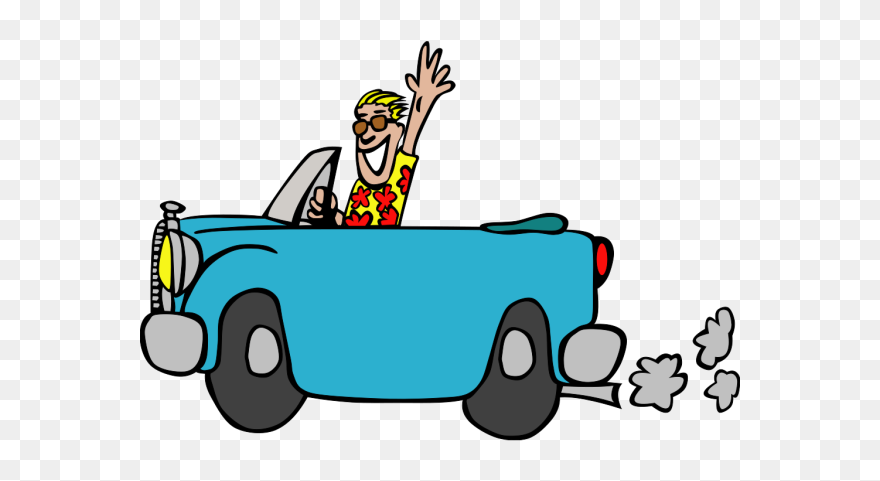 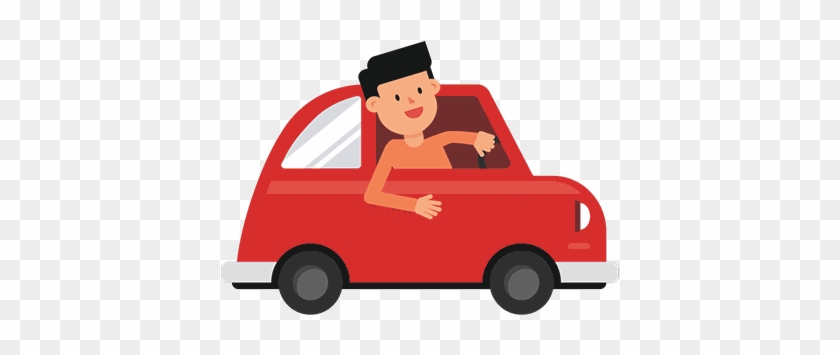 কাছে
দুরে
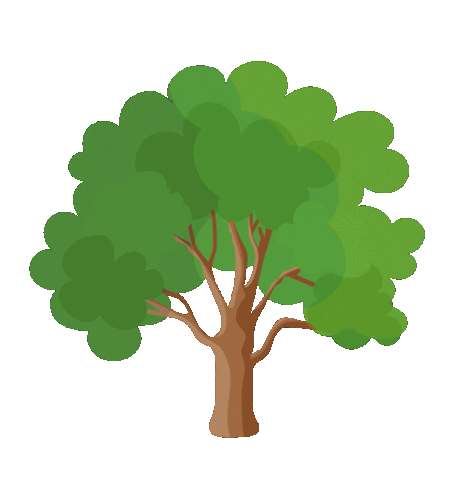 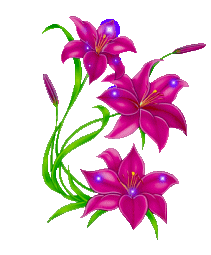 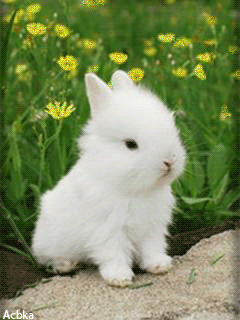 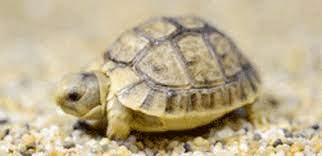 দুরে
কাছে
গাছের কাছে কোনটি কচ্ছপ 
নাকি  খরগোশ
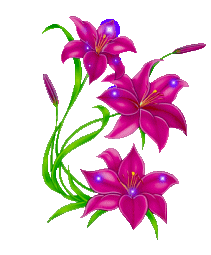 এবার আমরা একটি  গেম  খেলব।
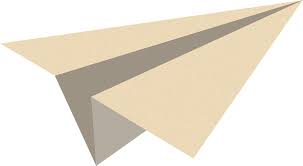 যার  প্লেনটি  দাগের বা তার কাছে  পৌঁছবে  সে বিজয়ী।
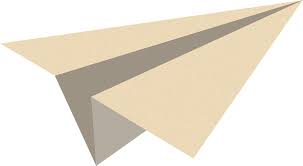 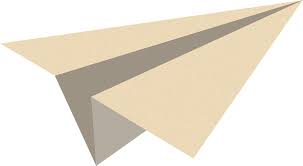 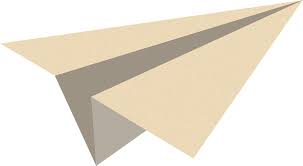 কাছে
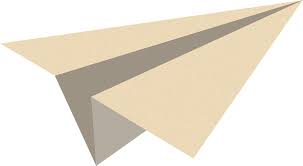 দুরে
একক কাজ 
কাগজের টুকরো গুলো ছবির নিচে লাগাও
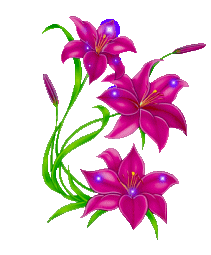 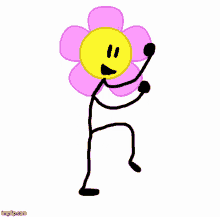 খাটো
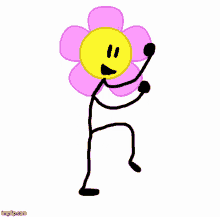 লম্বা
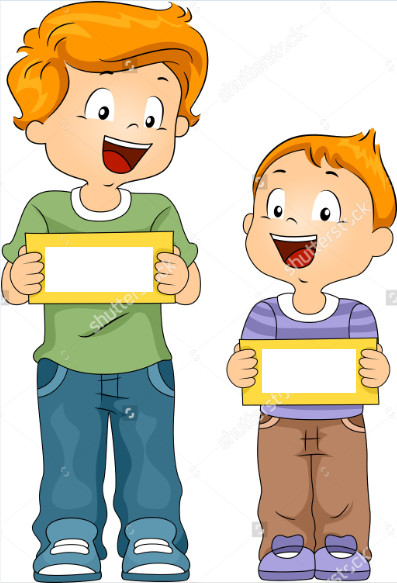 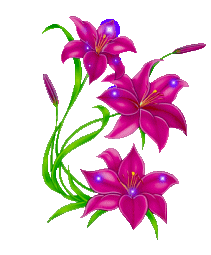 লম্বা
খাটো
দুজন শিশুর মধ্যে খাটো, লম্বা নির্ধারণ করি।
ছবিতে কি দেখতে পাচ্ছ?
Margaret Adhikari
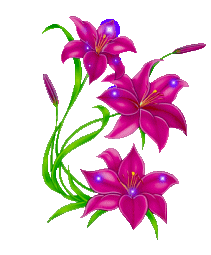 ছবিতে কি দেখতে পাচ্ছ
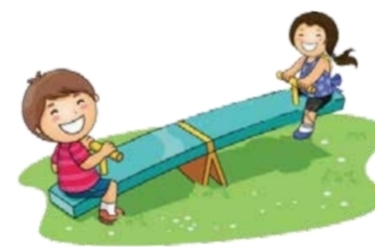 হালকা
ভারি
মূল্যায়ন
ছবিতে কি কি দেখতে পাচ্ছ
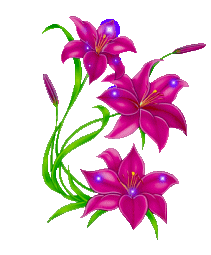 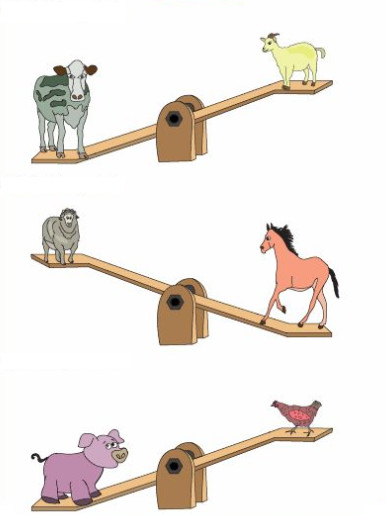 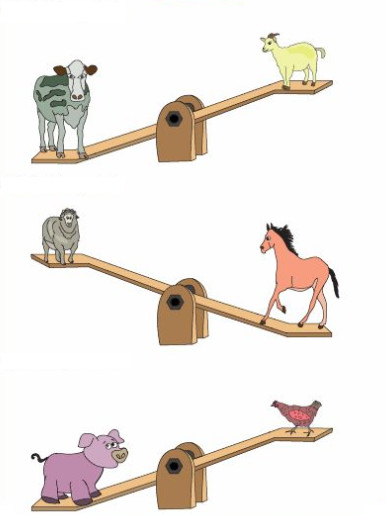 হালকা
হালকা
ভারি
ভারি
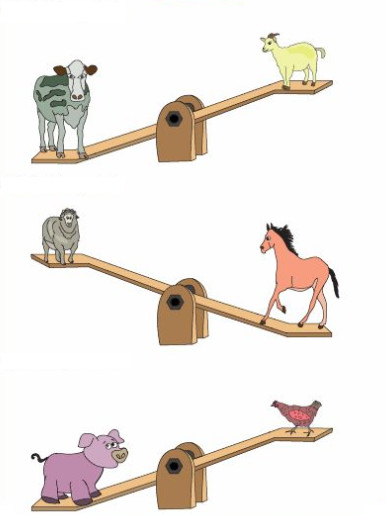 হালকা
ভারি
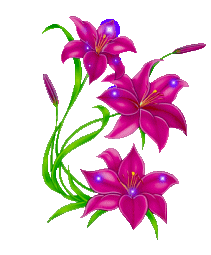 গ্লাস দুটির মধ্যে কি কি মিল আছে বল।
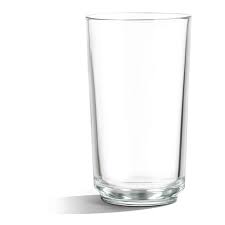 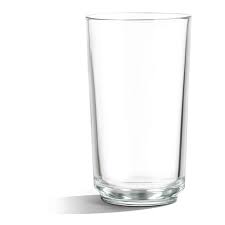 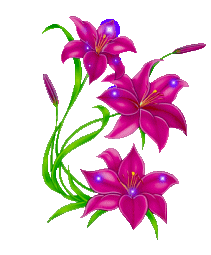 গ্লাস দুটির মধ্যে কি কি পার্থক্য আছে বল।
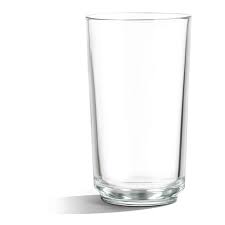 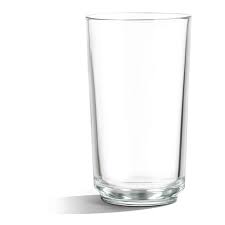 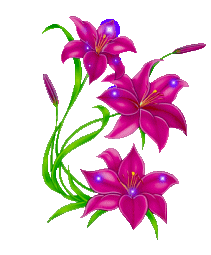 তোমরা হাত দিয়ে তুলে বুঝার  চেষ্টা কর।
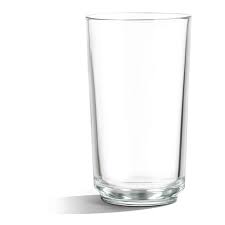 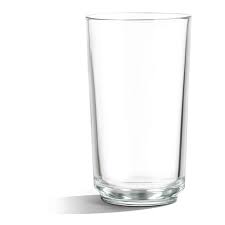 ভারী
হালকা
কাগজের টুকরো গুলো ছবির নিচে লাগাও
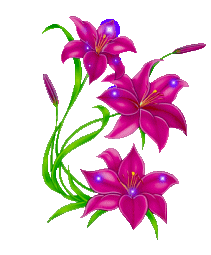 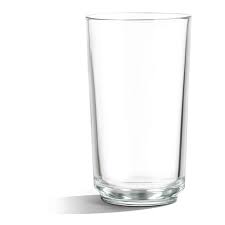 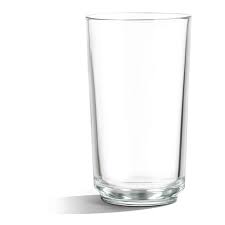 হালকা
ভারী
পাঠ্য বইয়ের সাথে সংযোগ নিচের ছবিতে কী ধরনের পার্থক্য আছে বল
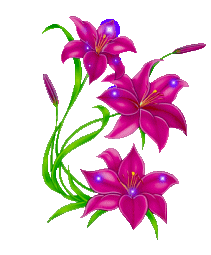 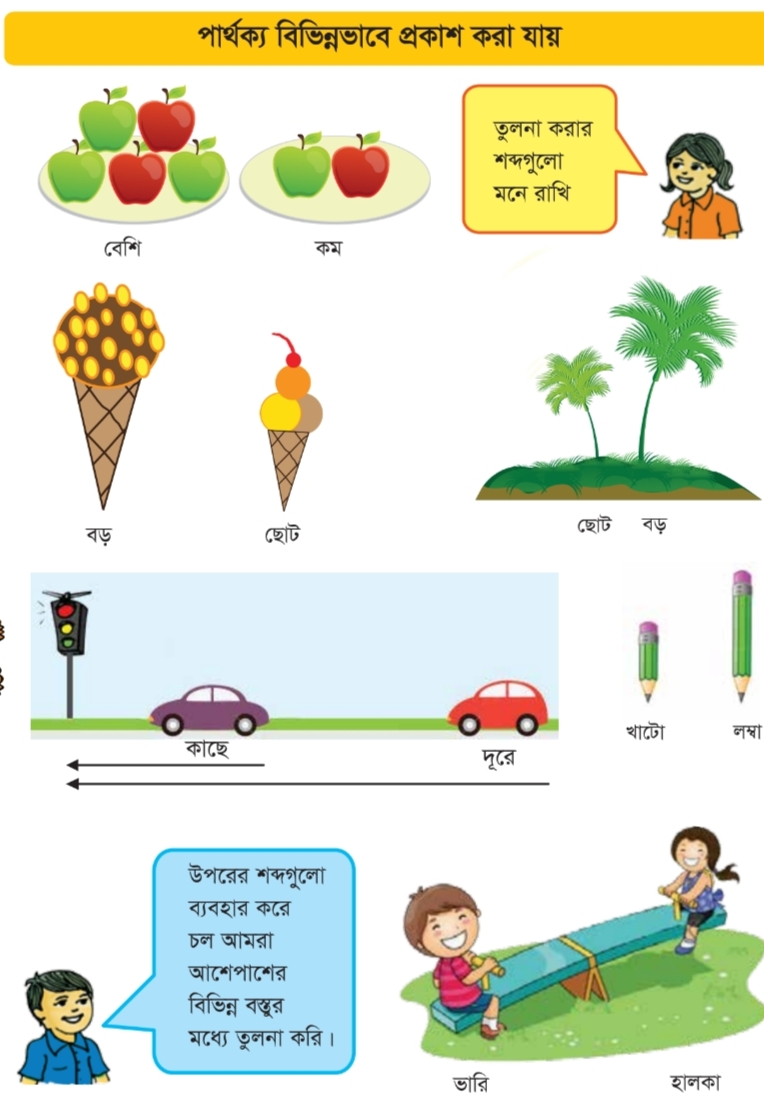 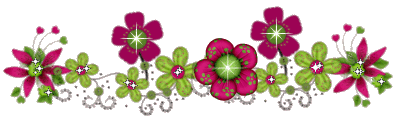 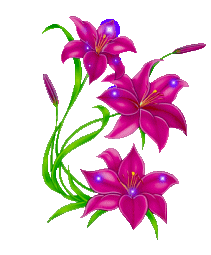 পরিকল্পিত কাজ
আমরা আশেপাশে বিভিন্ন বস্তুর মধ্যে তুলনা করি।
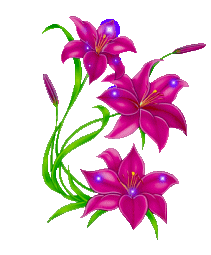 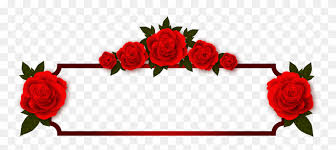 ধন্যবাদ সবাইকে
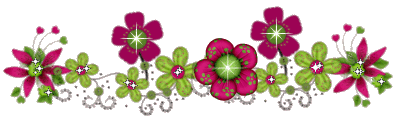